Lesson 9: Basic Monte Carlo integration
MC evaluation of integral equations
Generalization of this technique to solve general differential equation sets
Linked equations
Neumann technique for recurrent equations
1
Developing integral equations from differential equations: Simple
We now know how to attack integrals with Monte Carlo
We desire to be able to “solve” differential equations = estimate functionals (usually integrals or point values) of the function that solves a given equation
Traditional solution: Convert them into integral equations and apply the MC integration rules to them
Example:  Find the value of f(4), given the differential equation and boundary condition:
2
Simple integral equations (2)
Answer: We can integrate from 0 (the known value) to the desired value to get:







Now we do our Dirac delta trick to the continuous variable u in the integral:
3
Simple integral equations (2)
4
Simple integral equations (3)
The normal procedure for this method is to: 
Choose a value of       between a and b using a probability distribution p(u) (of YOUR choosing). 
Score 




So, let’s do it.
What PDF should we use?
Lazy man’s PDF: uniform
Optimum PDF: ?  (You tell me…)
5
Linked equations
When you are faced with linked equation sets, the principles are the same, put you have to be more careful:
Putting in multiple boundary conditions
Keeping up with multiple sampled variables (each equation will have one)
Most tricky: Realizing and adapting to CHANGING LIMITS on the integrals (after the first)
MUCH more difficult to optimize the choice of the PDFs used
6
Linked equation example
Example: Find f(2) for the second order differential equation:



In order to make it fit the category, we will start be re-writing as the linked set:
7
Linked equation example (2)
Applying our tools to the second equation first, we begin by transforming it into an integral equation for the value at x=2:



Using our MC integration approximation, we get:



How do we get the        ?   Answer: We estimate it from the other equation.
8
Linked equation example (3)
Applying our tools to the first equation first, we begin by transforming it into an integral equation for the value at
                :



(Notice that I prefer to introduce wx “weights” when it starts to get complicated.)
The resulting procedure is:
Choose a value of                    using
Choose a value of                    using
Score:
9
Linked equation example (4)
Now let’s do it.
What PDF’s to use?
Flat
Better than flat
10
Sampling from recurring equations: Neumann series
Sampling from recurring equations introduces a complexity:  We cannot use the above procedure because, the procedure requires that we sample from f(x) on the right-hand side in order to sample from f(x) on the left-hand side.
However, for linear occurrences of f(x) on the right-hand side, we can "bootstrap" a solution by representing f(x) as an infinite Neumann series:


	on BOTH sides of the equation and properly lining up terms.
11
Neumann series (2)
If we have the general linear recurring integral equation:


	with known “source” term q(x) and linear operator K(x’,x), we can substitute to get:



We can “line up” the left hand and right hand terms in the following way:
12
Neumann series (3)
Obviously, the sum of the solutions of these coupled equations obeys the original equation.
We solve them sequentially, eliminating the circular dependence
Of course, this procedure has an infinite number of steps for each sample of , so it will have to be truncated somehow, but -- before worrying about that -- let us first look at an example.
13
Neumann series (4)
Example: Develop an infinite sampling procedure for the recurring equation:


Answer: Integrating the differential equation over x from 0 to x (and applying the boundary condition) gives us the recurring integral equation:
14
Neumann series (5)
If we insert the infinite Neumann series for the function on both sides, we get the following coupled equations:
15
Neumann series (6)
Since the function f(x) is the infinite sum of these, the procedure to sample from is:
1. Sample from         using:



2. Sample from         using the above sample:
16
Neumann series (7)
3. Sample from         using the above sample:





…Sample from         using the above sample:
17
Neumann series (8)
Observations:
The procedure is infinite in theory, but not infinite in practice because as soon as we pick a value of x that is SMALLER than the one before it, then the weight will go to zero.  Once this happens, of course, we can ignore the rest of the series because they will be zero as well.  What else could we do to terminate the sequence?
We must remember that it is not a single sample of f0(x) or f1(x) , etc., that constitutes our sample of the function, but ALL OF THEM together.  Therefore, the i'th sample of f(x) is, formally:



	Note: We do NOT divide by the number of contributions to the ith sample
18
Neumann series (9)
Observations:
Therefore, if we improve our approximation by taking N samples, the combined best result would be:



As a practical matter, point 2 means that our coding must collect data in "sample bins" -- i.e, which collect data from individual Neumann terms within a single sample -- and, at the end of the sample, contribute from the "sample bins" to the overall "solution bins".
19
Convergence of recurring equations
You should be aware that there is a good possibility that a “straight-forward” application of the procedure for recurring equations will result in a divergent procedure
Convergence is guaranteed only if the eigenvalues of the recurrence operator K in:


	
	 have magnitude less than one.
20
HW
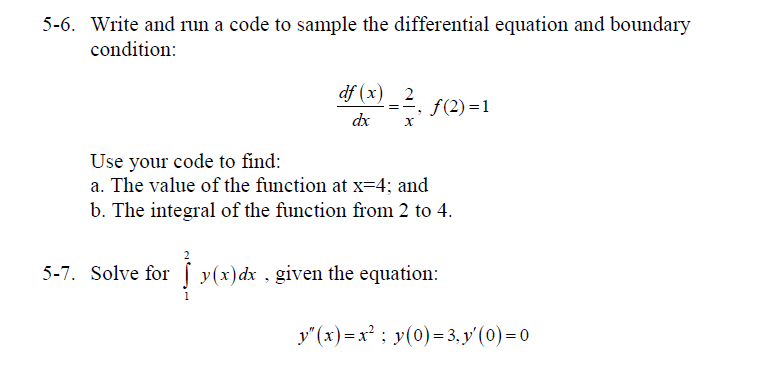 21
HW (2)
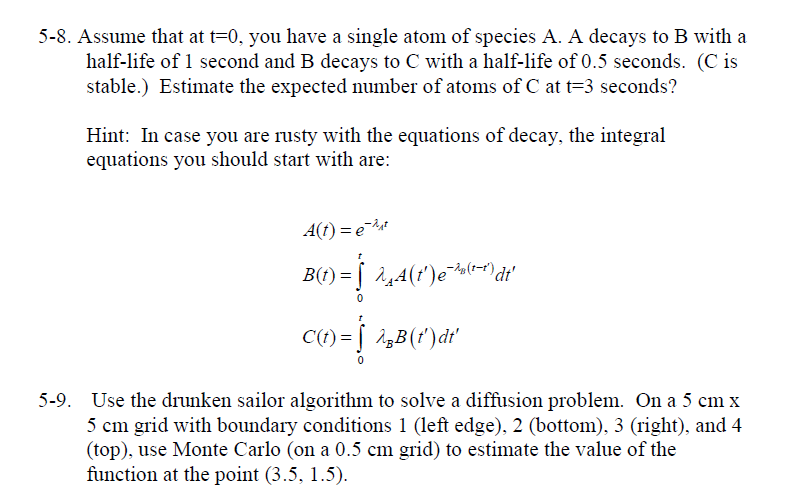 22